Johan C. Løken
Fire forelesninger for NTNU`s bioøkonomikurs på Gjøvik, våren 2017

Etter oppdrag av Daria Kovalevskaya
Et bioøkonomisk perspektiv på klimapolitikken
La plantene redde verden
Utviklingen av en klimapolitikk
Fra agrobiologi og bioteknologi til bioøkonomi
Skogens ubegrensede potensiale
Forelesning nr. 4, 03.05.17
4. Skogens ubegrensede potensiale

Av Johan C. Løken
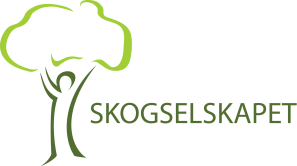 Axel Heiberg - Stiftet det norske Skogselskap i 1898 og var formann i 25 år.
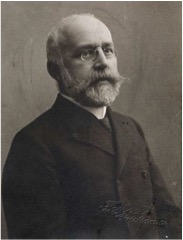 ”Man maa erindre at Skovplantingen øver en ganske eiendommelig humaniserende Indflydelse paa selv de raaeste Naturer: Træplantingen mildner Sæderne og bringer Forstaaelse af Naturens vidunderlige Herlighed”.
Axel Heiberg
(1848-1932)
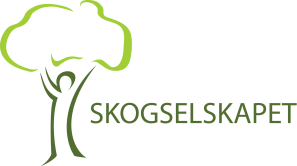 Nasjonalhelten Fridtjof Nansen - var Skogselskapets viktigste støttespiller
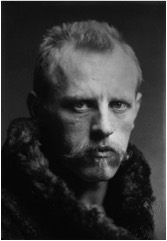 Fridtjof Nansen 
    (1861-1930)
”Den store begivenhed i det forløbne aar er Stortingets og Regjeringens fastlaaen av Det norske Pengelotteri     til fordel for Skogsaken og Turberculosesaken”.
Tidsskrift for Skogbruk januar 1913
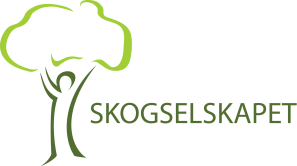 Stortingets pengelotterivedtak                i 1913 til fordel for skogsaken - ga grunnlaget for en aktiv skogpolitikk
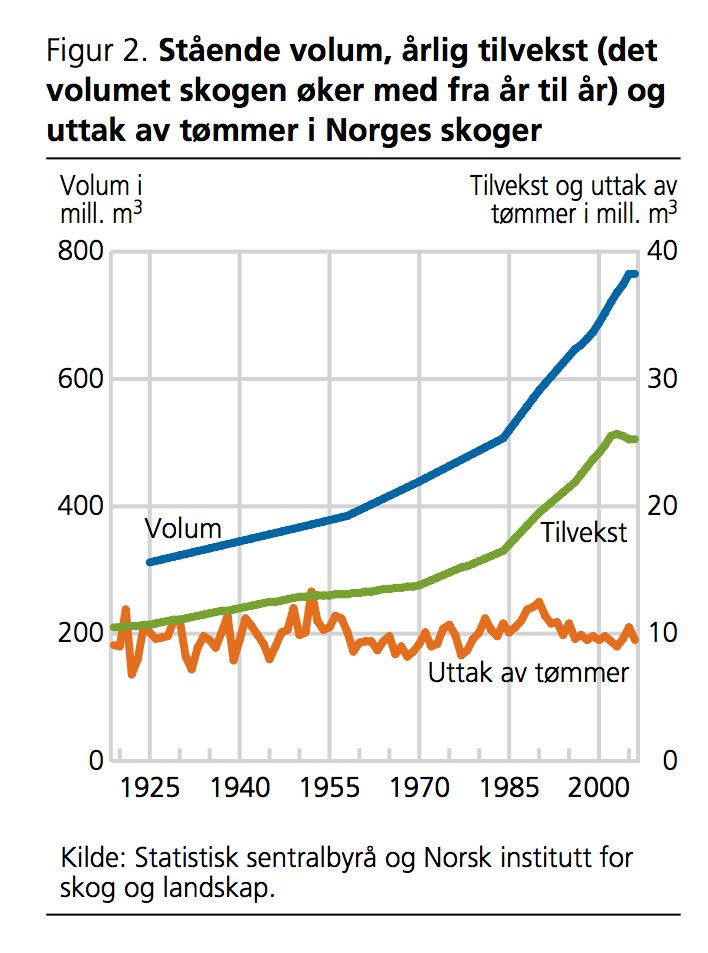 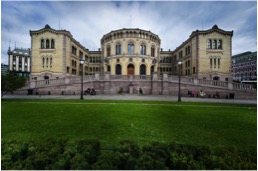 Er tilsynelatende fortsatt en suksess.
Den nye grønne løgnen?- Dramatisk fall i karbonopptaket i norske skoger
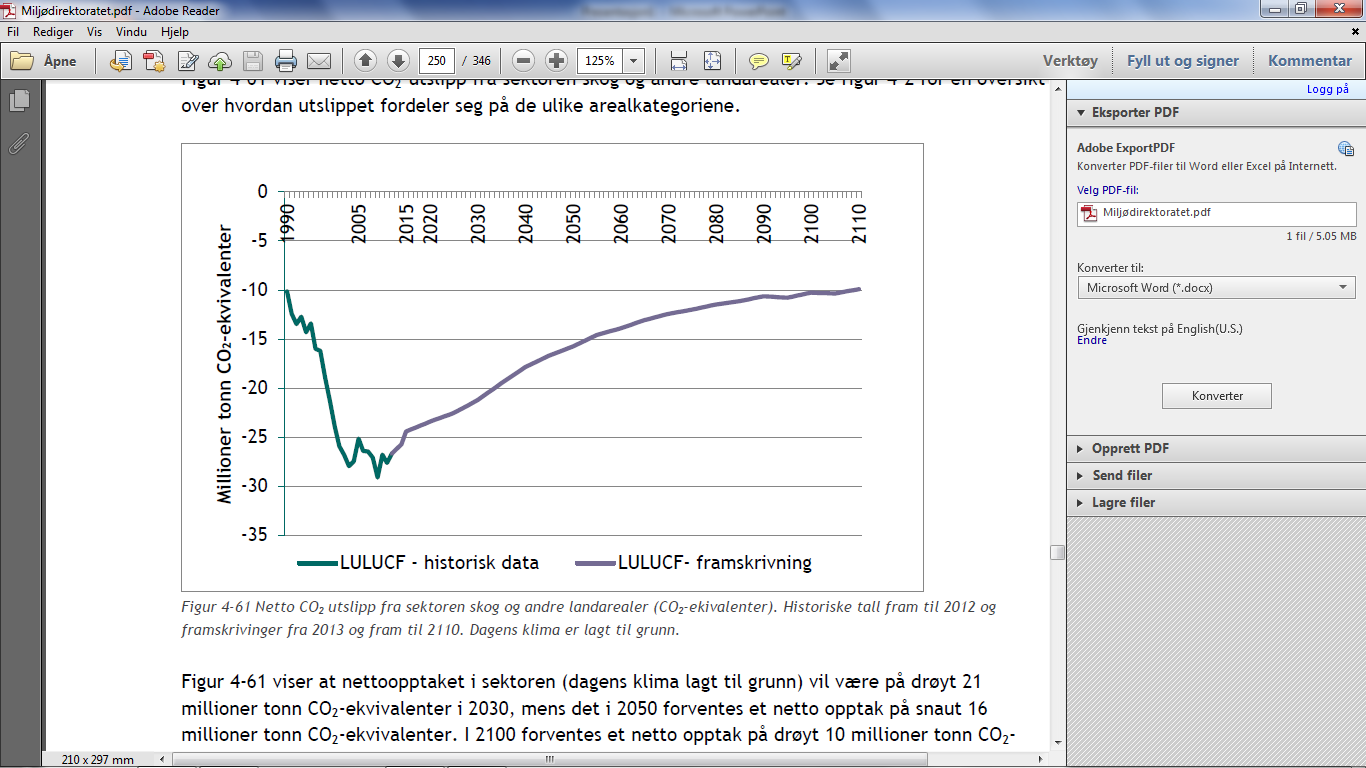 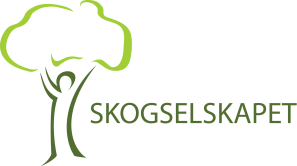 Miljødirektoratet Rapport M229-2014
Plantingen faller:
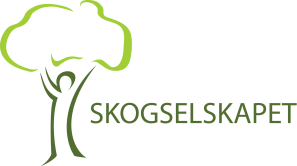 Leverte skogplanter 1950 - 2014
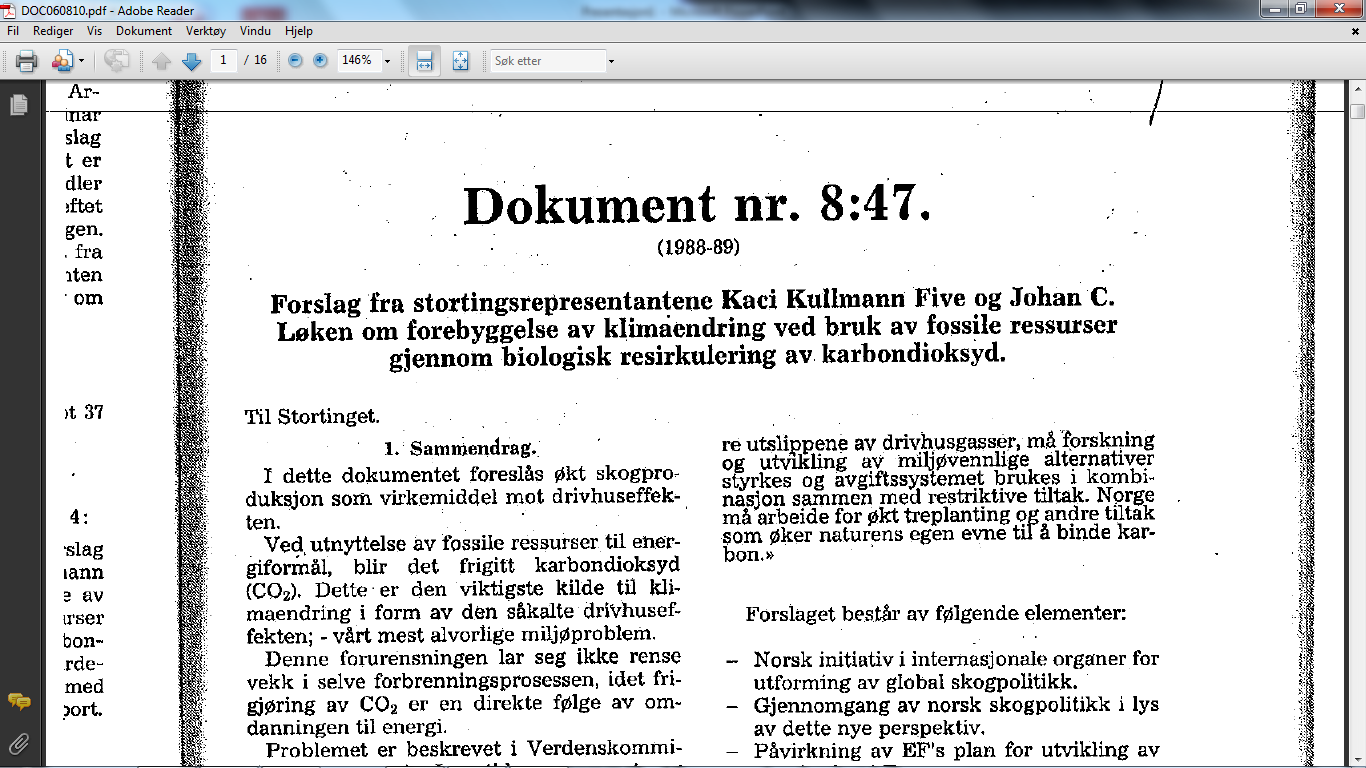 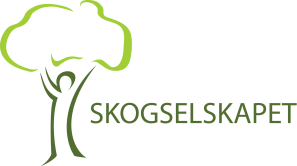 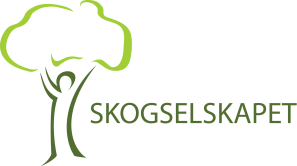 Gro Harlem BrundtlandAvvikler aktiv skogpolitikk ved å stoppe Syseregjeringens Lysebuplan for skogplanting
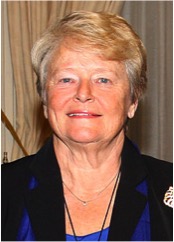 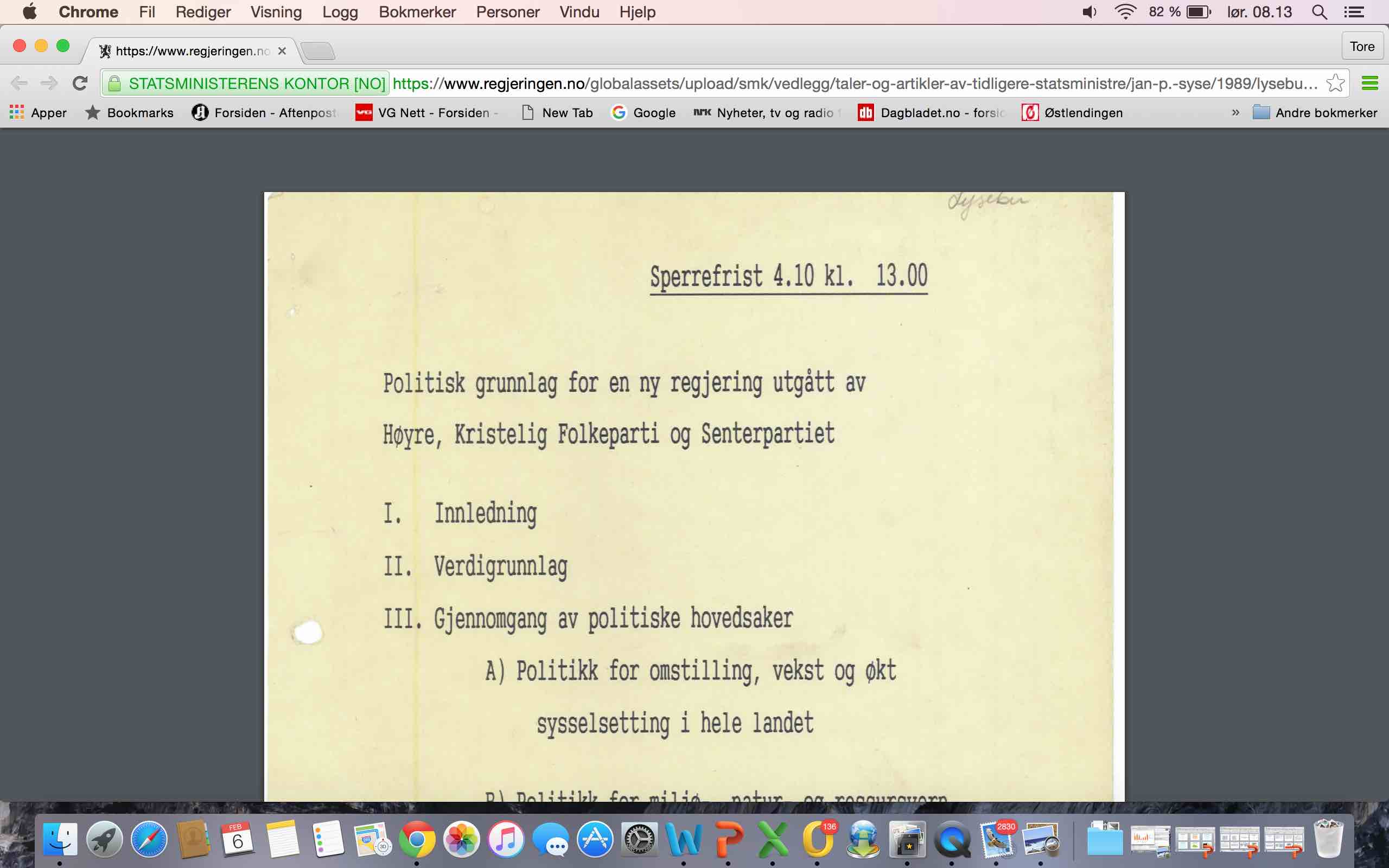 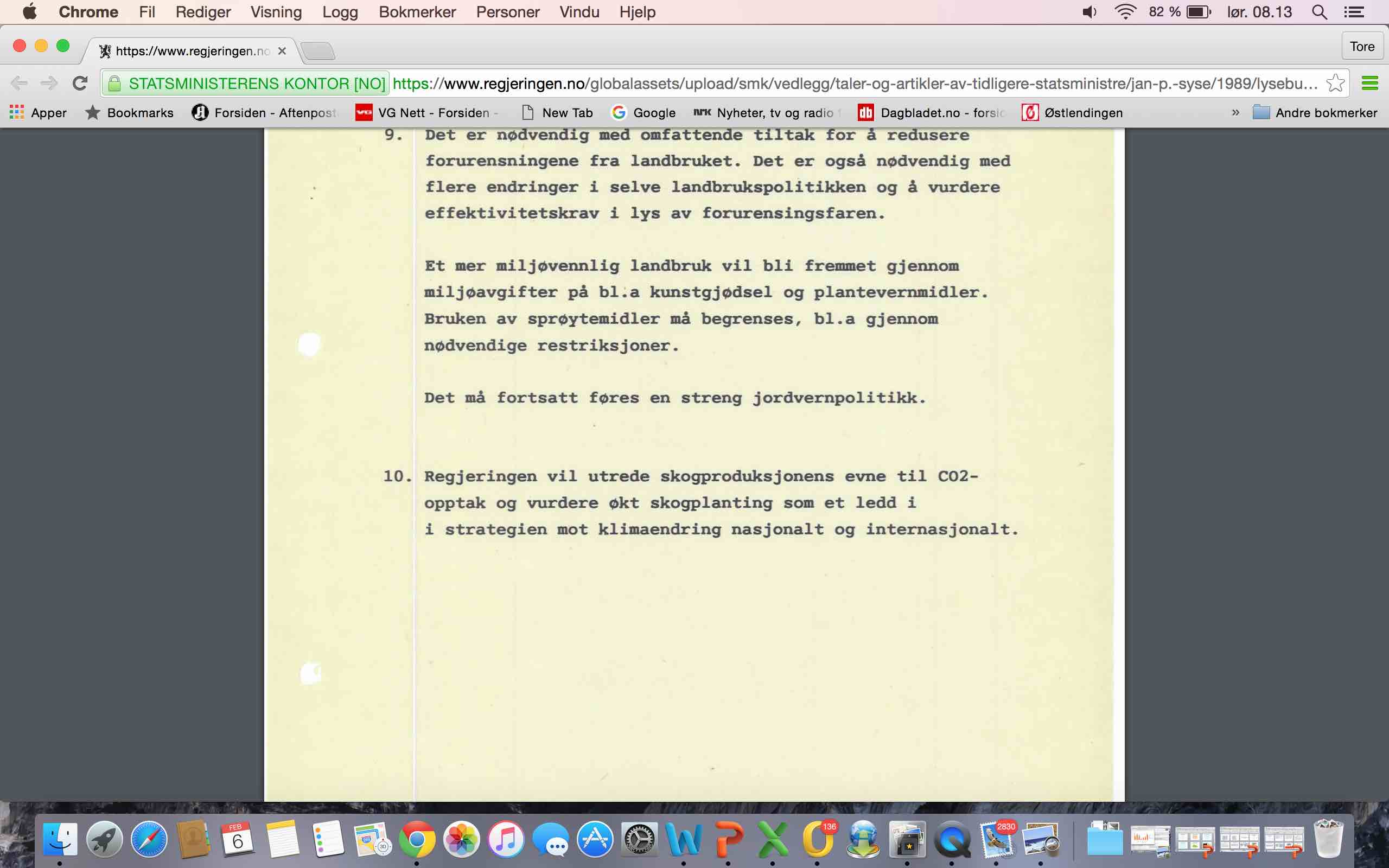 Gro Harlem Brundtland
Skogselskapets framstøt 1998
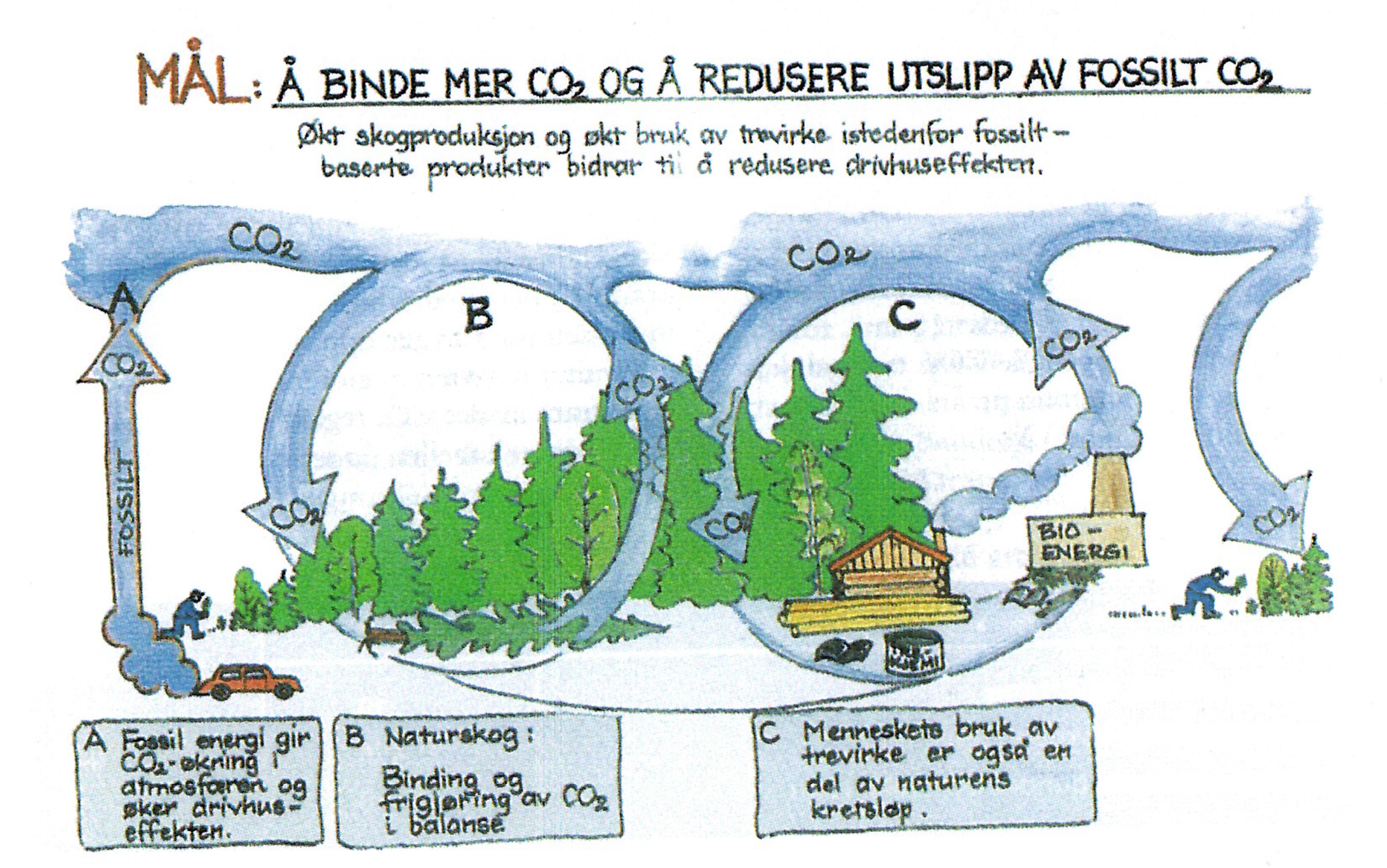 Skogselskapets Skog-klimaprosjekt 1998 
Mål: å binde mer CO2 og å redusere utslipp av fossilt CO2
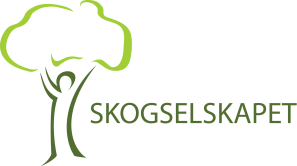 Skogstrategien- For god til å være sann?Klimameldingen 2012 en viktig seier
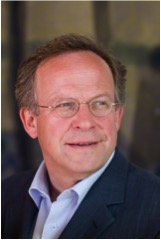 Et enstemmig Storting vedtar 
dette gjennom klimaforliket
Lars Peder Brekk
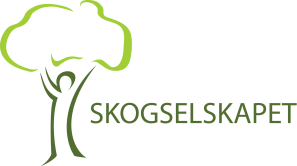 Kampen pågår fortsatt- Oppfølgingen i alle senere statsbudsjetter er skuffende
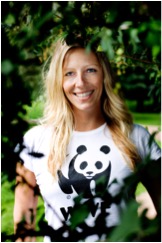 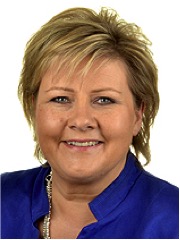 Nina Jensen
Erna Solberg
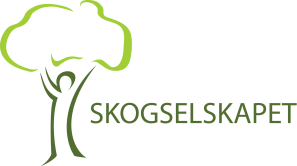 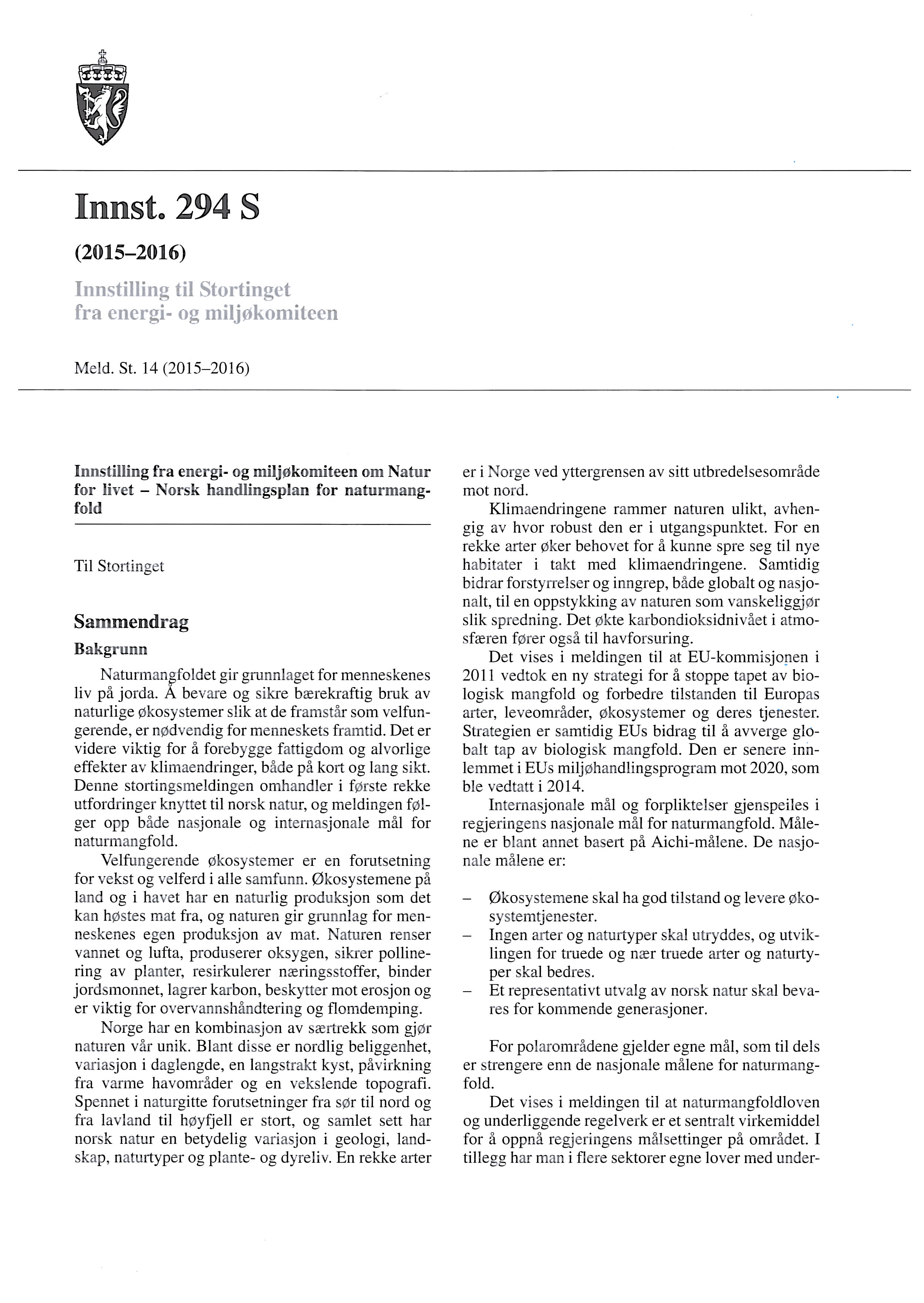 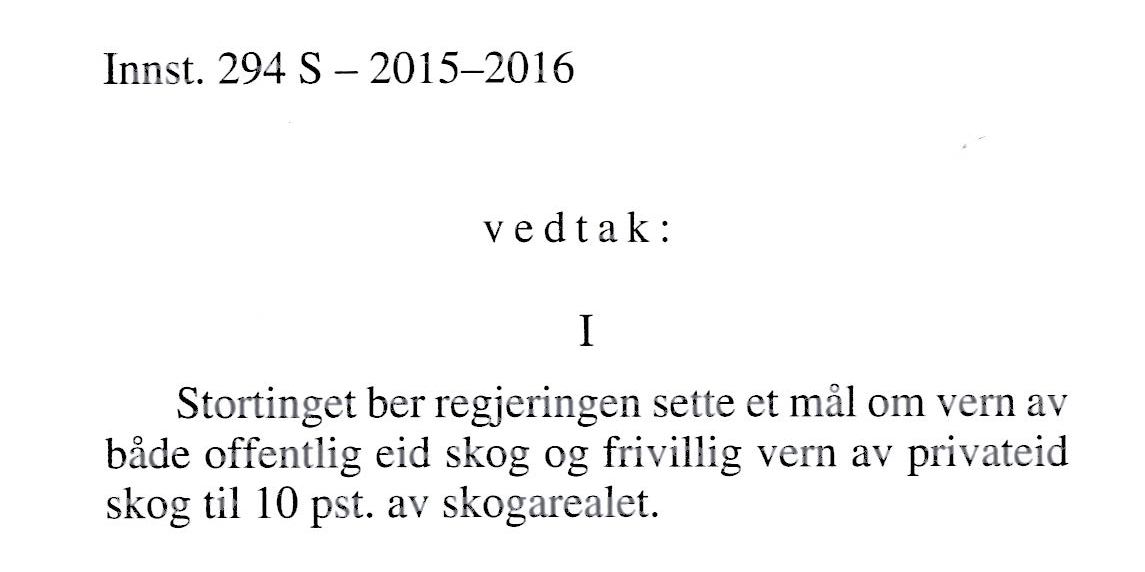 Komiteen lever i den utrolige villfarelsen at skogvern ikke         belaster klimaregnskapet.

Det norske skogvernet betyr at     skogen råtner på rot.
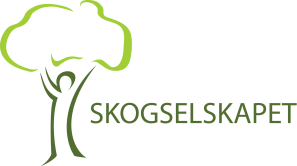 Virkningen kan vises slik:
Når 100 mill. m3 råtner på rot - og ikke høstes - så går 200 mill. tonn CO2 til himmelen.

Norsk skog fanger hvert år 50 mill. tonn CO2. Vernet hindrer en fangst på 5 mill. tonn CO2 pr år.

Aktiv skogpolitikk fordobler produksjonen og ville reddet klimaregnskapet for 10 mill. tonn CO2  pr år.
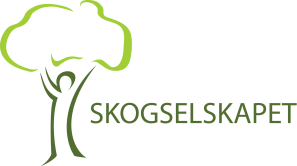 Mengden død ved øker
Fredet urskog har et fotavtrykk!
”De urskogene Stoltenberg vil frede er urgamle skoger som er i balanse med hensyn til binding og utslipp. Dette er altså et nullsumspill fordi CO2 frigjøres gjennom råtning av biomasse som bindes på nytt i tilsvarende mengde. 
	Når menneskene hugger i skogen kan imidlertid biomassen nyttiggjøres. Skog som fredes belaster atmosfæren med CO2-utslipp uten at menneskeheten kan nyttiggjøre seg råstoffet fra skogen til bygninger, papir og energi. Fredede skoger klarer verken å fange eller erstatte det karbonet som belaster atmosfæren”.
				Johan C. Løken i VG 6. januar 2011
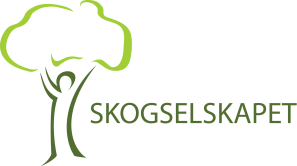 Verdens utslipp av klimagasser
Figur 1.3 Utslipp av klimagasser. Mrd. tonn CO2-ekvivalenter

Kilde: FNs klimapanel, IEA og OECD.
Utslippsscenarier
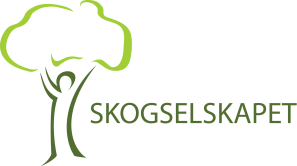 Klimakrisen endrer skogforvaltningen
Fra tradisjonell bærekraft:
Avvirkningen skal ikke overstige tilveksten
Til dynamisk bærekraft:
Avvirkning, tilvekst og stående masse øker samtidig
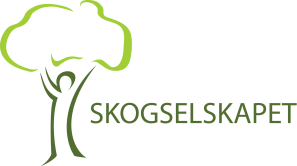 Skogforvalterens mantra:
Utnytt markens produksjonsevne.
Hogg skogen og få opp ny!
Hogg mye og plant enda mer!
Et mangfold av tiltak.
Gjødsling – sterk og rask virkning.
Påskoging – store muligheter i Norge og globalt.
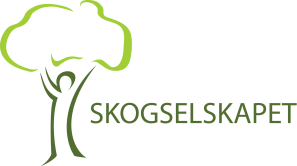 Biologisk fangst og lagring
Den norske skogen fanger våre 
totale utslipp (50 mill. tonn CO2)

	- og lagrer mer enn halvparten!
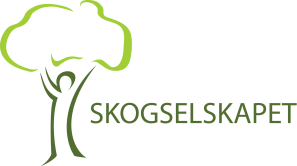 Bygging med tre
Erstatter stål og betong
Tre gir varig lagring av karbon

Byggebransjen er den største klimaverstingen og står for 30 prosent av utslippene!
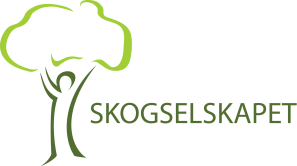 Skogen tilbyr CO2-binding til 10 kr/tonn
Vi planter ny skog
Regner med tilvekst på 500 m3/km2/år
Regner med binding av 2 tonn CO2/m3/år
Dette gir 1000 tonn CO2/km2/år
Planter en km2 for 1 million kroner
Dette binder 100 000 tonn på 100 år
Dette gir en kostnad på kr 10 pr tonn CO2
Rensing av CO2 fra gasskraftverk koster 1000-3000 kr/tonn…
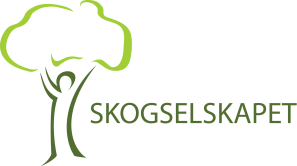 Effektiv karbonbinding
m3/ha/år
Årlig tilvekst
Årlig middel-tilvekst
Tid
Økonomisk hogstmodenhetsalder
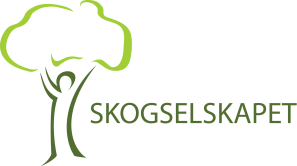 Kilde: UMB
Norske utslipp av klimagasser
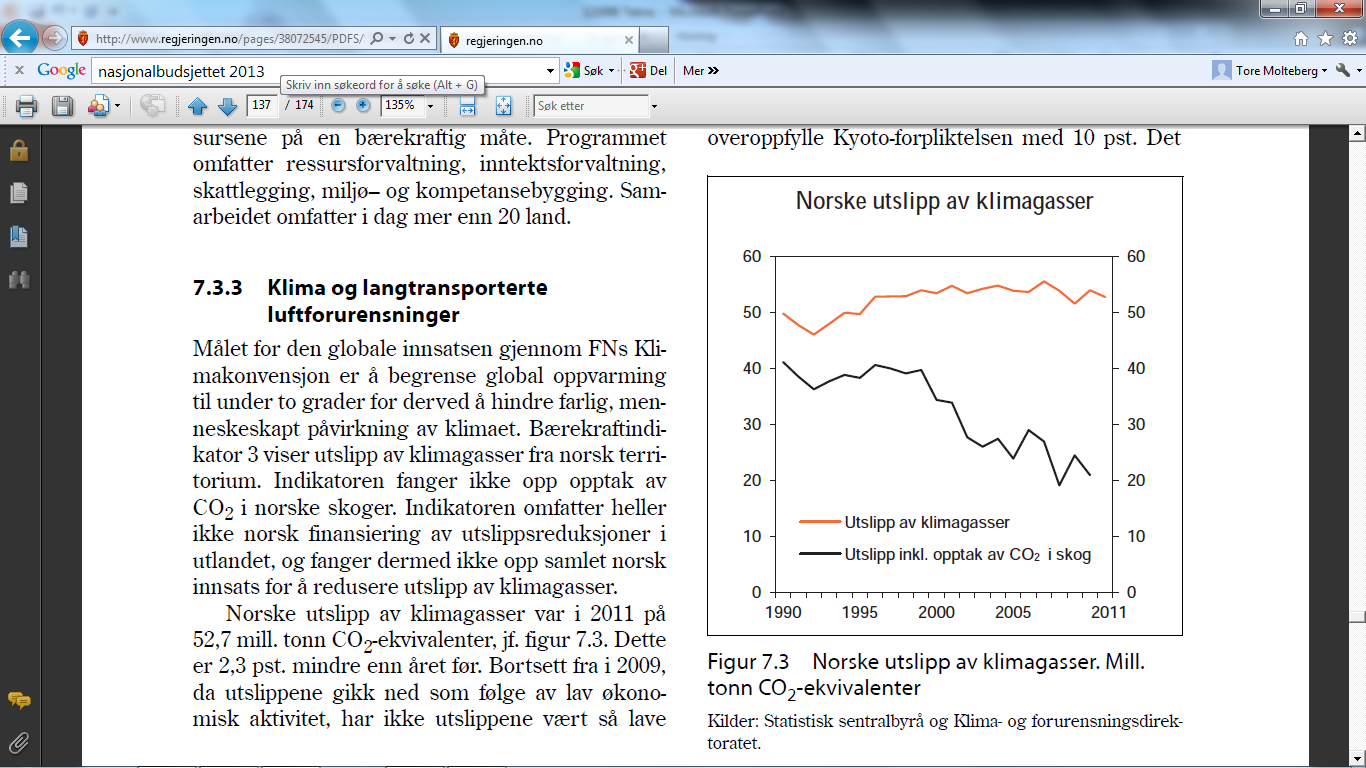 Fra Finansdepartementets Perspektivmelding
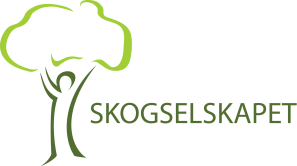 Karbonopptak i skog
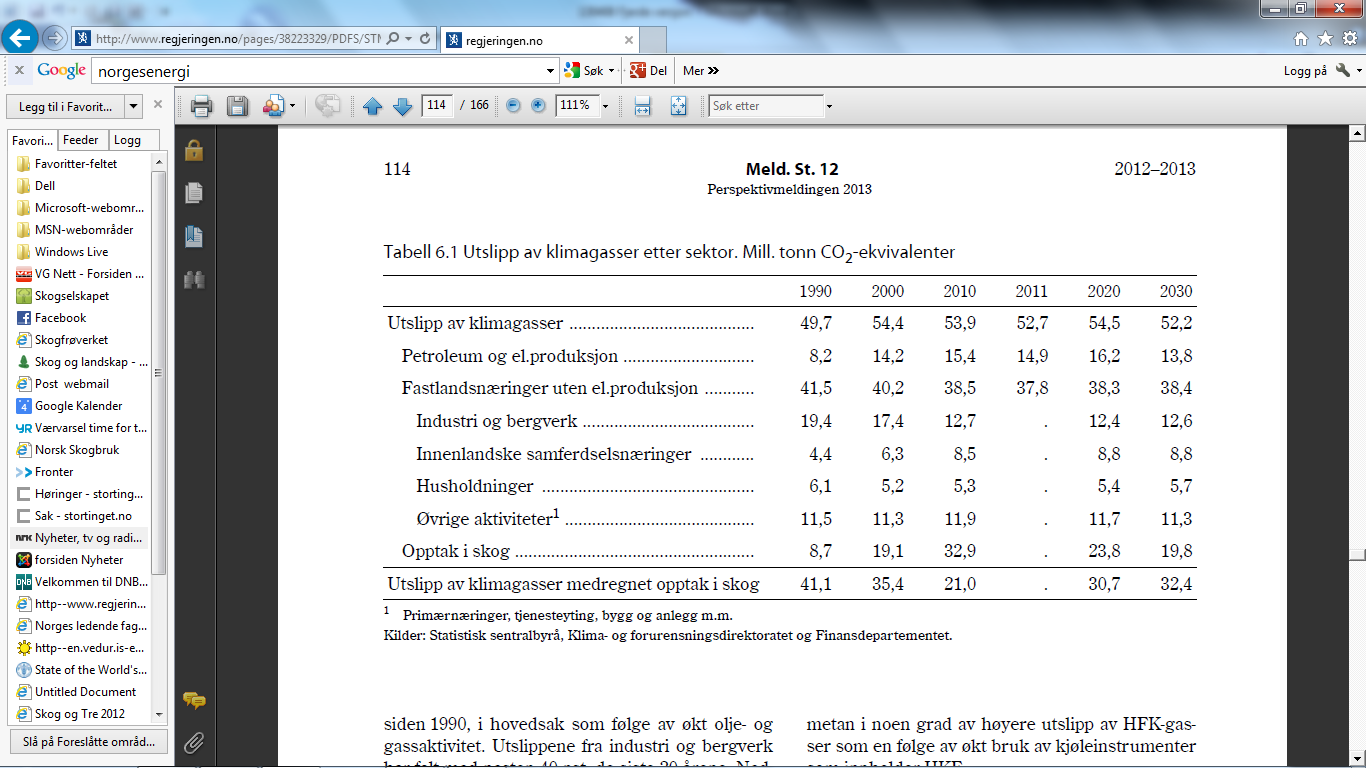 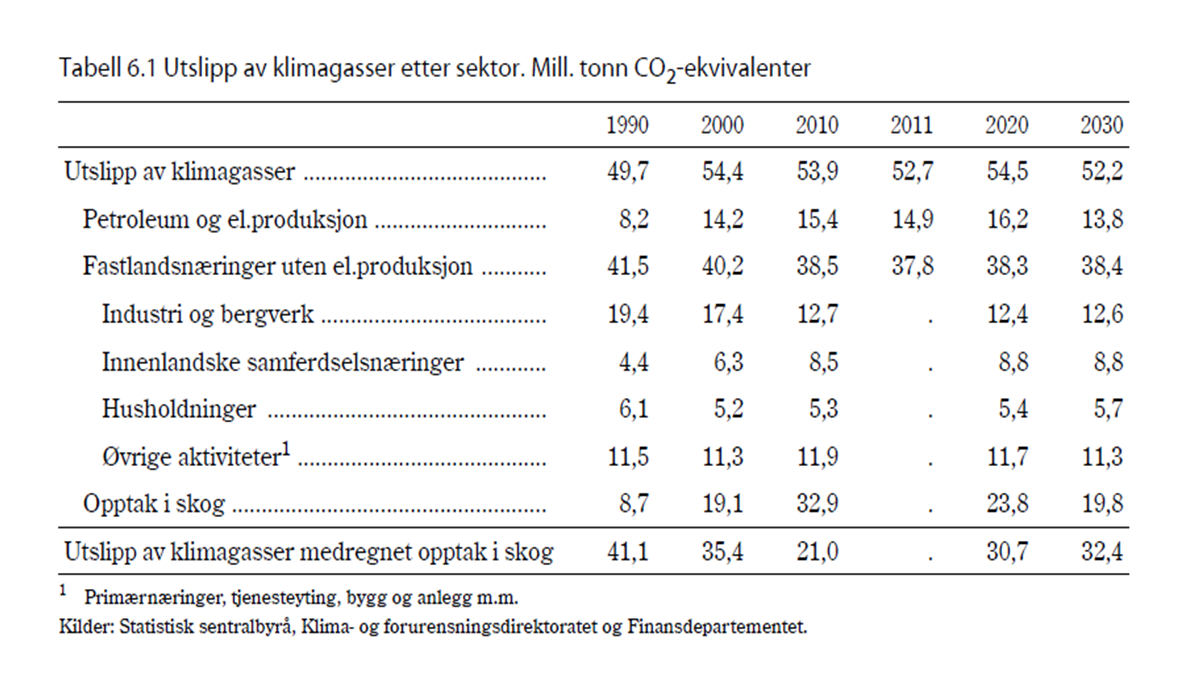 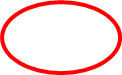 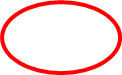 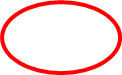 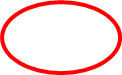 Fra Finansdepartementets Perspektivmelding
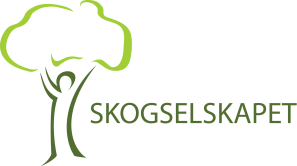 Skogen og klimaregnskapet
Globale karbonstrømmer
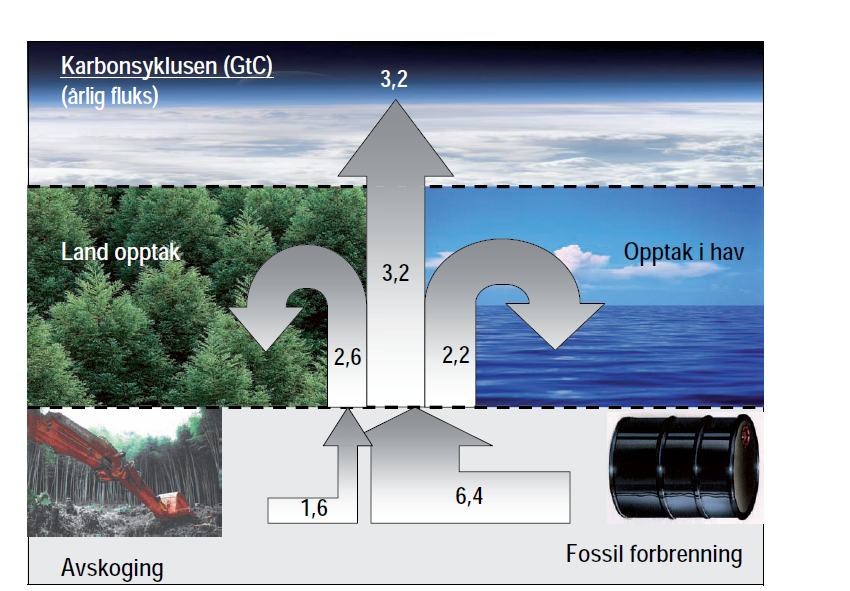 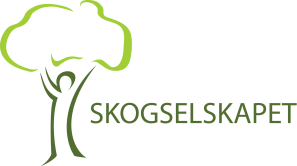 La skogen redde verden
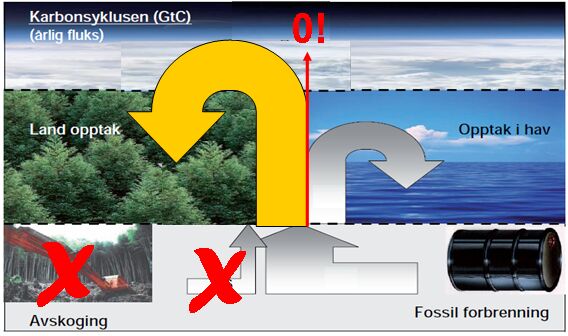 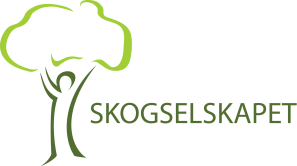 Det biologiske karbonlageret
Det biologiske karbonlageret har samme størrelse som det atmosfæriske lageret.
Det betyr at vi kan håndtere krisen dersom det biologiske lageret økes med en prosent pr år.
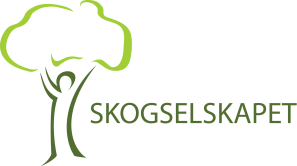 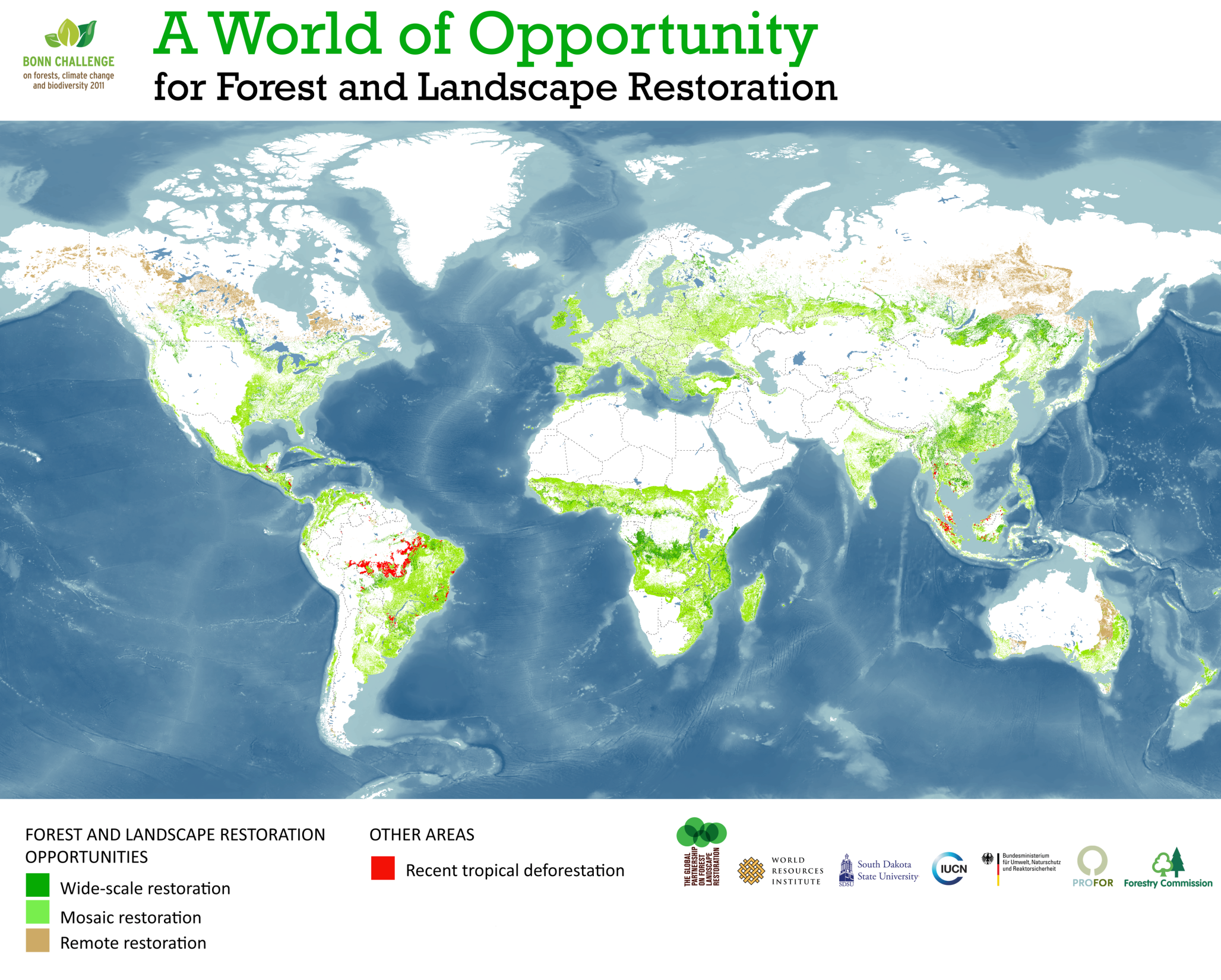 Skogbruk i Norge i forhold til Sverige
Sverige 			= 100
		Norge:
		Ressursgrunnlag 	=   30
		(areal og produksjonsevne) 
		Tilvekst 			=   25
		Avvirkning			=   10
		Investering 		=     3
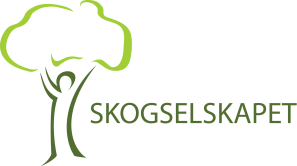 Skogpolitikkens kors
Høy avvirkning
Rovhogst- strategien
Suksess-      strategien
Lav investering
Høy investering
Forvitrings-strategien
Lager-strategien
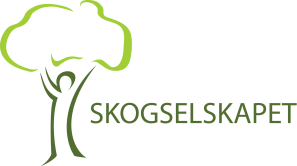 Lav avvirkning
Norsk rovhogst i fire århundrer
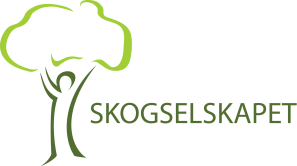 Reduksjon av stående volum 1500 - 1900
Suksess-strategien varte i hundre år
Perioden 1900-2000
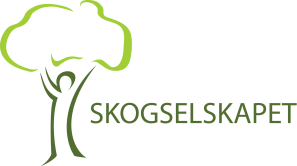 Den tapte muligheten – så langt
Fordobling av stående masse – og tilvekst, på 100 år
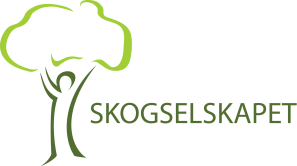 Plantetall 1950-2016
IPCCs synteserapport
«De mest kostnadseffektive måtene vi i dag vet om for å fjerne CO2 fra atmosfæren, er å produsere bioenergi fra biomasse med karbonfangst og lagring (bio-CCS), samt planting av ny skog i stor skala.»
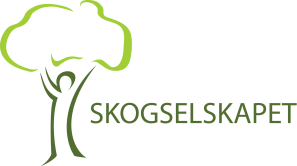 SKOG22
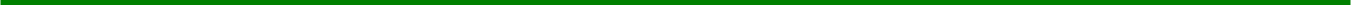 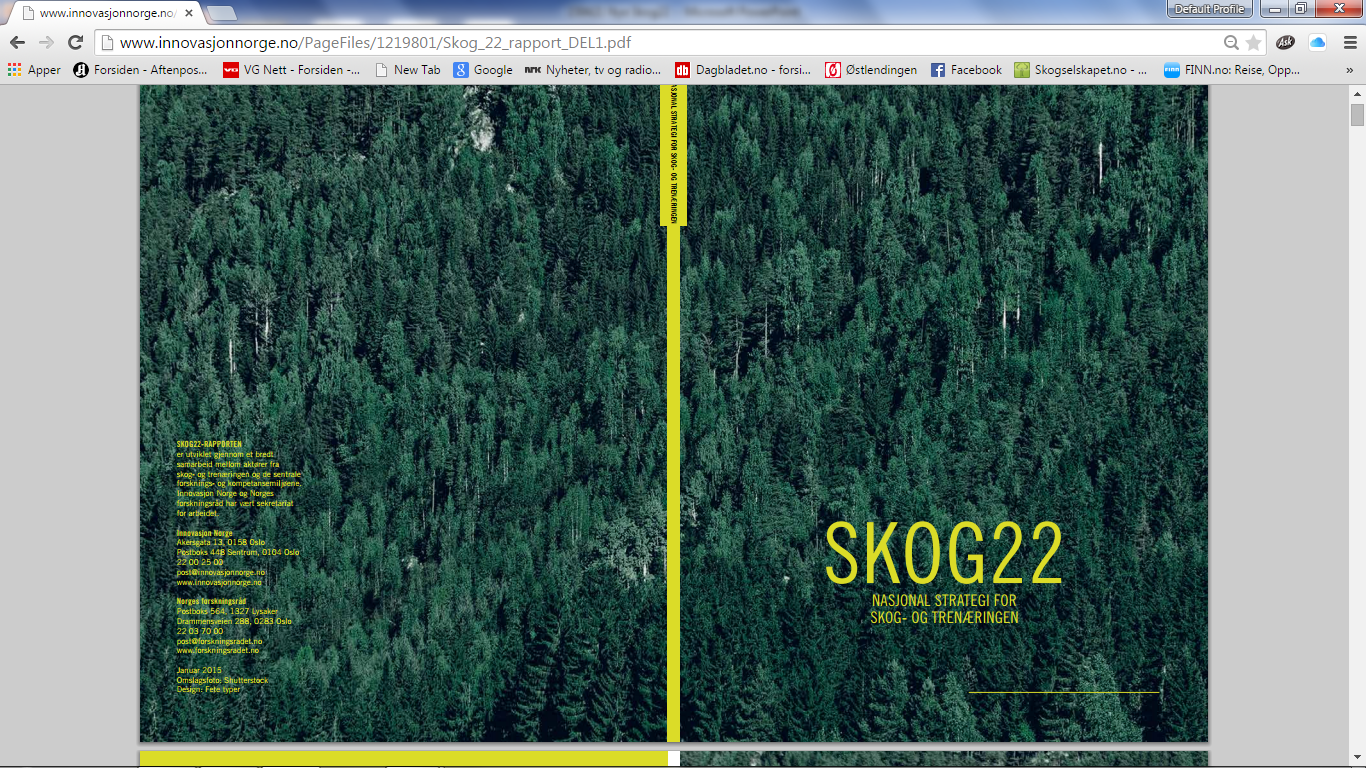 SKOG22 er en bred og samlende strategi for forskning, utvikling, innovasjon og kunnskapsformidling for skog- og trenæringen.

Strategien peker på anbefalinger og tiltak som berører grunnlaget for utvikling av en robust og konkurransedyktig skog- og trenæring
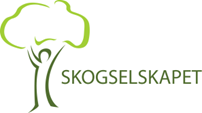 SKOG22
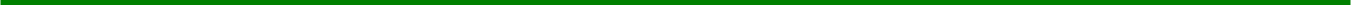 MÅL
SKOG22 har satt som et langsiktig mål at verdiskapingen fra norsk skog- og  trenæring skal firedobles fram til 2045.
Strategien for å nå dette bygger på  følgende fem pilarer:

1. En bærekraftig skog- og trenæring skal  gi et vesentlig bidrag til utviklingen av norsk bioøkonomi og til overgangen til lavutslippssamfunnet.
2. Høy løpende skogproduksjon og økt avvirkning av tømmer til industri, ved og til eget bruk (husbehov) fra dagens nivå på om lag 11 mill. m3 til 15 mill. m3  i 2045.
3. Høy grad av videreforedling og verdiskaping i Norge med en produksjon som er bærekraftig.
4. Kontinuerlig innovasjon og effektivisering i norsk skognæring.
5. Skognæring med høyt kompetansenivå, en sterk kunnskapsbase i alle ledd, og en aktiv rekrutteringspolitikk.
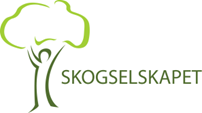 SKOG22
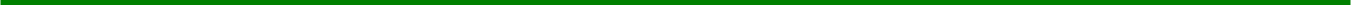 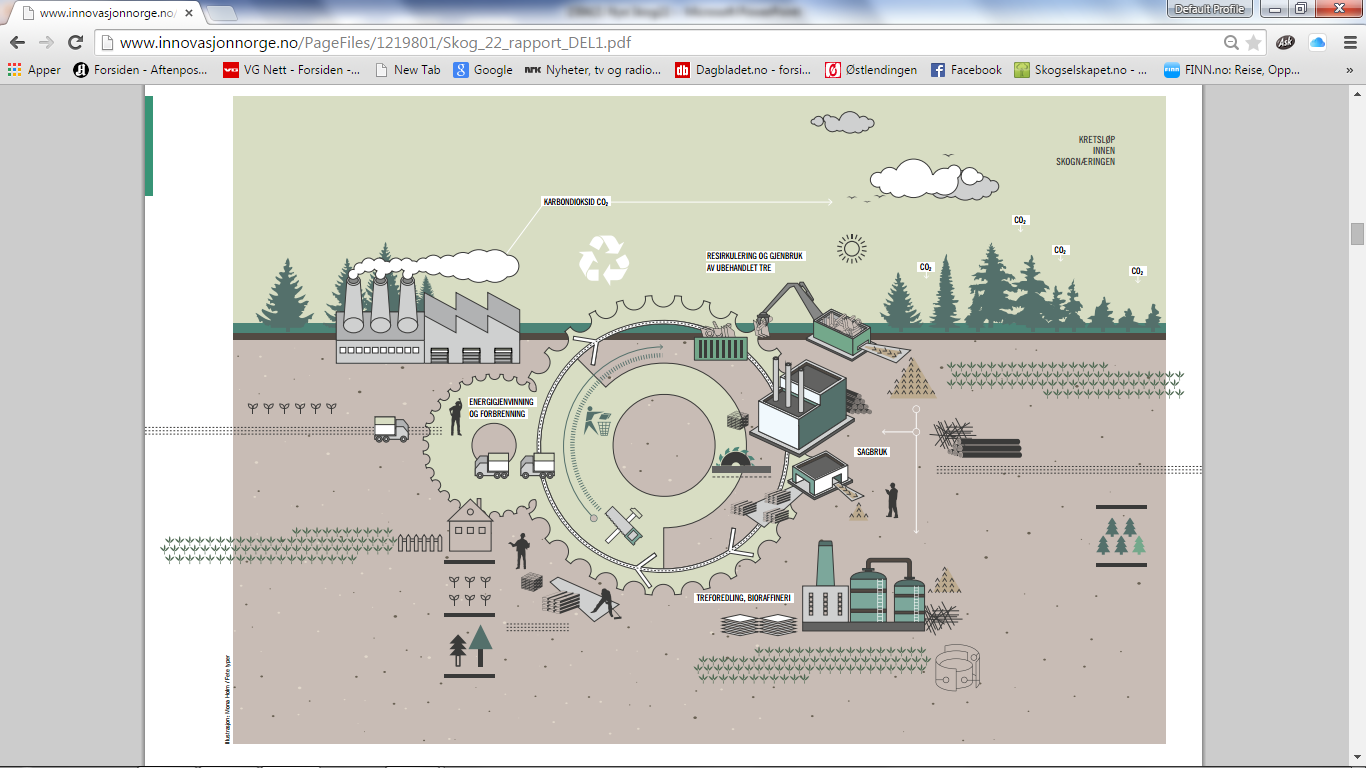 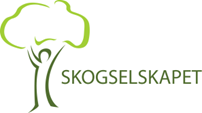 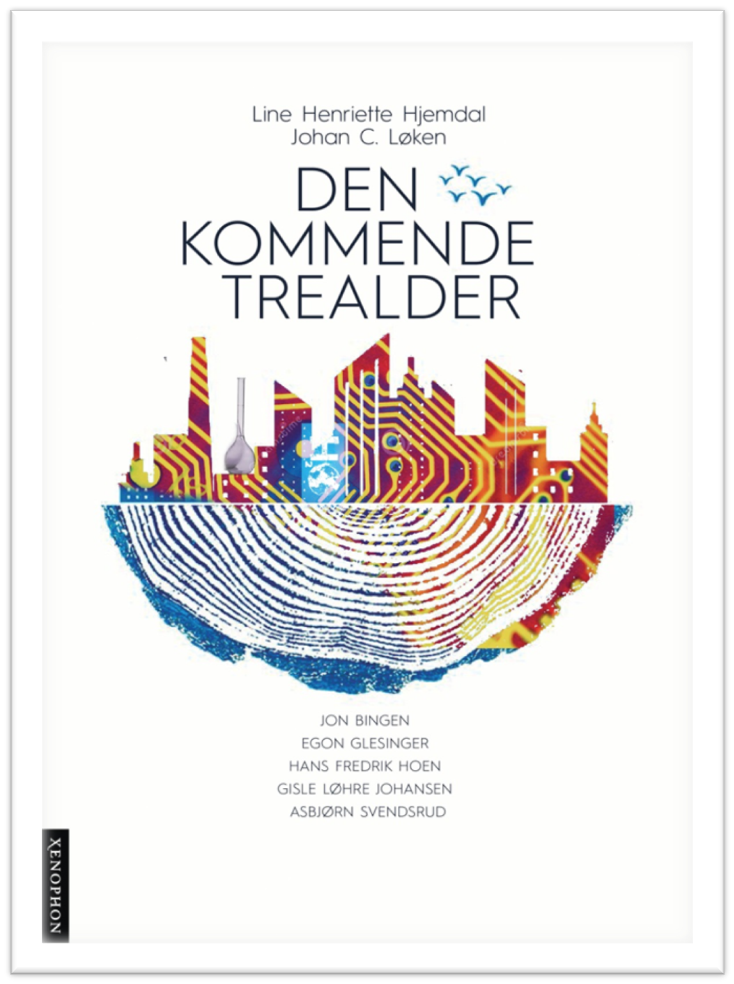